P-12 Teacher Pipeline at the NC Community CollegesJanuary 18, 2023
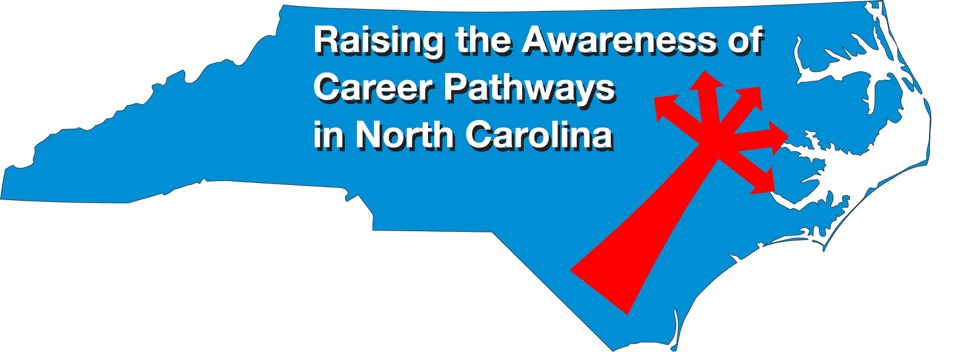 Download the PowerPointand access the recording:www.ncperkins.org/presentations
Career & Technical Education Team
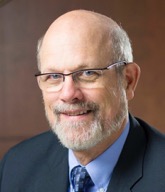 Dr. Bob Witchger
CTE Director, Team Perkins
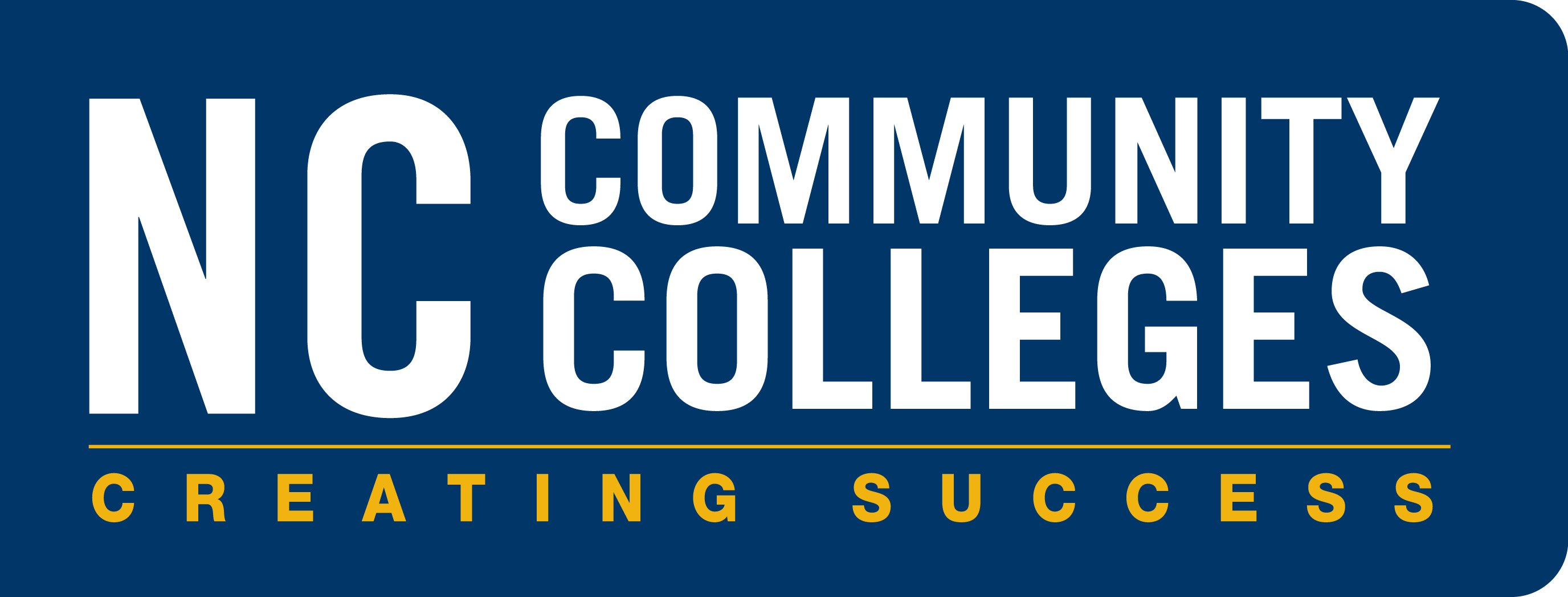 [Speaker Notes: Dr. Robert (Bob) Witchger
NCCCS, CTE Director
919-807-7126
witchgerb@nccommunitycolleges.edu]
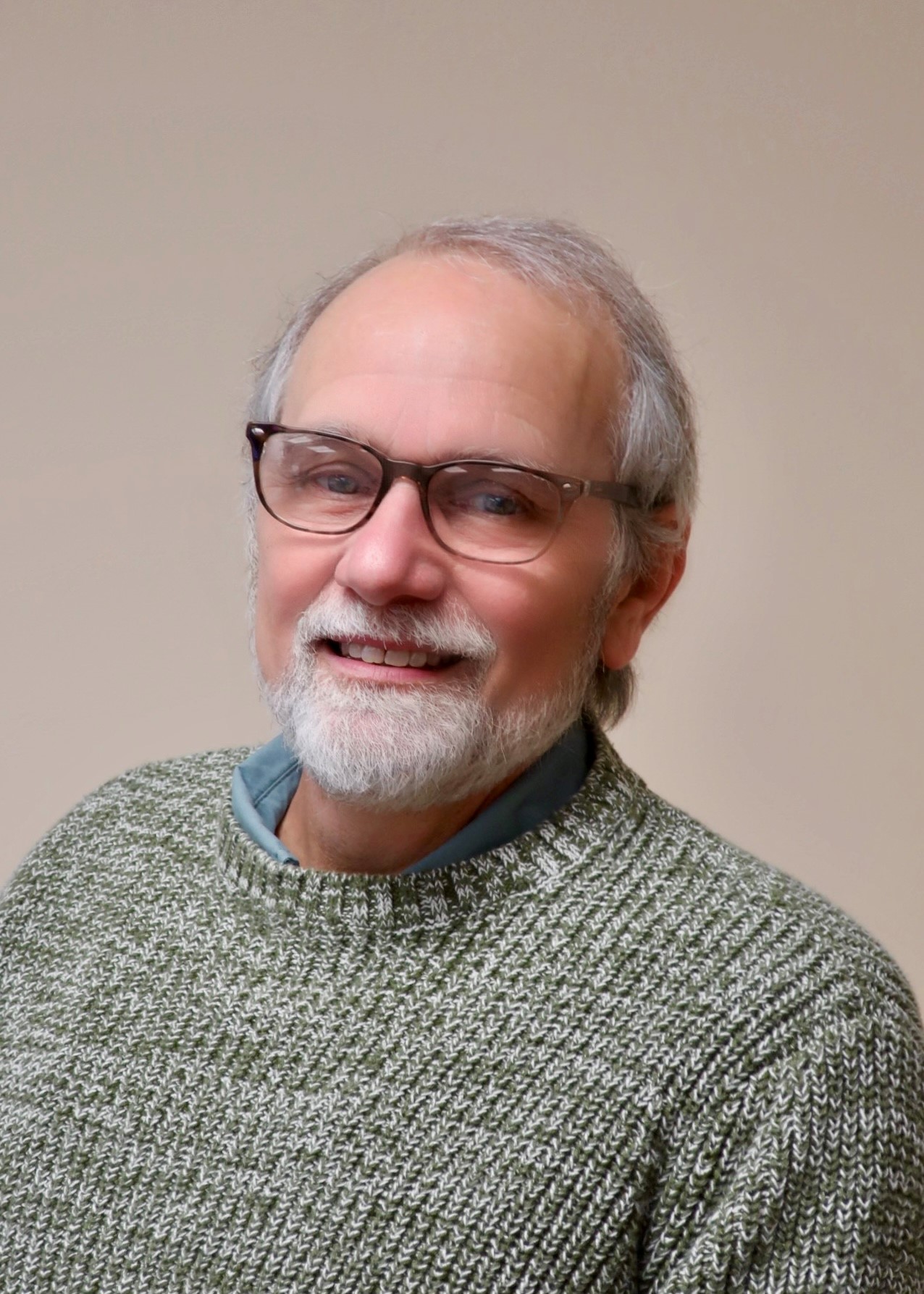 Dr. Tony Reggi
CTE Associate Director,
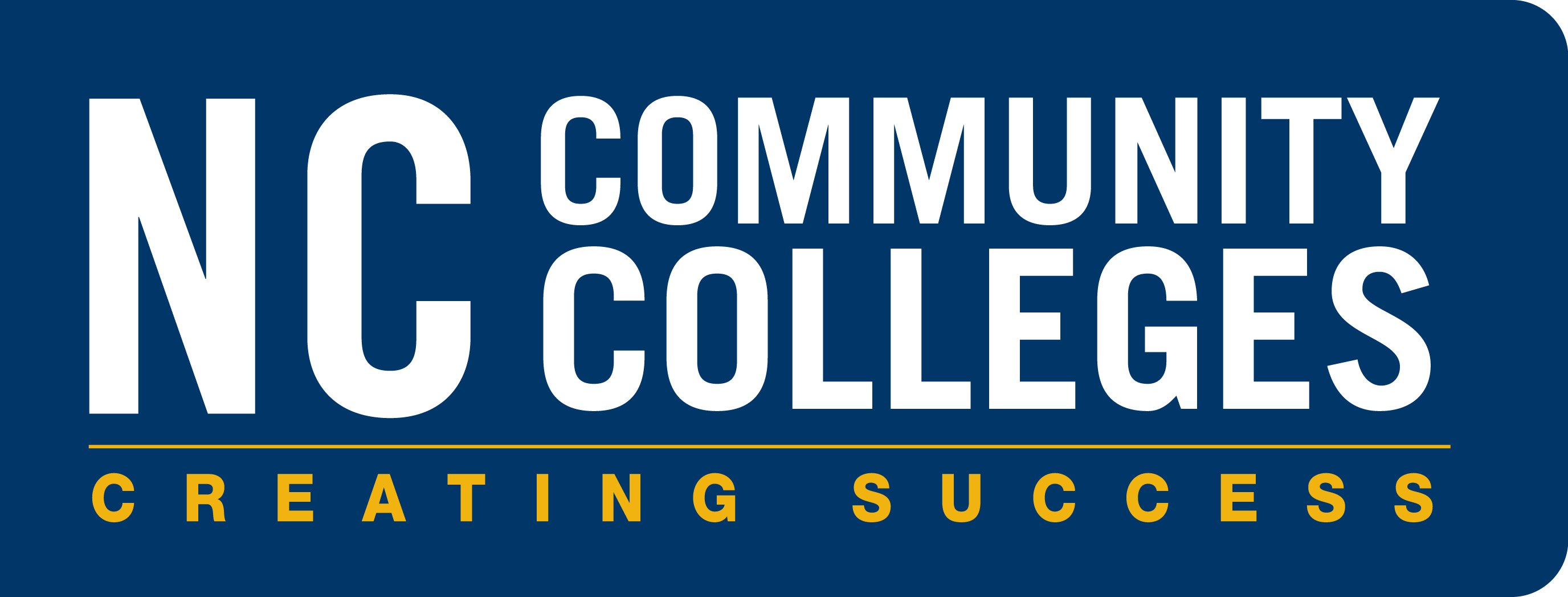 [Speaker Notes: Tony Reggi
919-807-7131
reggia@nccommunitycolleges.edu]
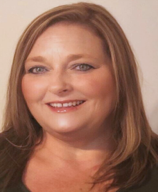 Dr. Mary Olvera
CTE Coordinator and Senior Program Administrator
Public Service Technologies, Agriculture and Natural Resources Technologies, and Commercial Artistic Productions
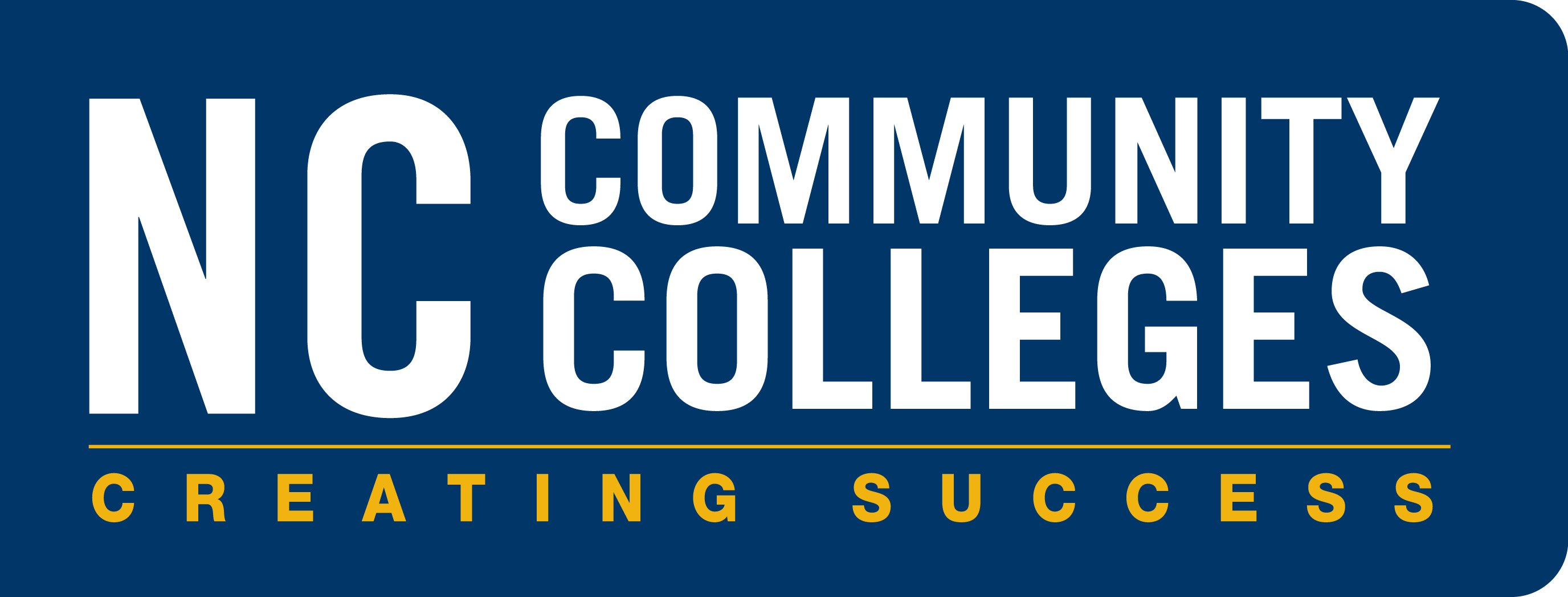 [Speaker Notes: Dr. Mary Olvera
Career and Technical Education Coordinator & Senior Program Administrator
Public Service Technologies, Agriculture and Natural Resources Technologies, and Commercial Artistic Productions
North Carolina Community College System Office
919-807-7120
olveram@nccommunitycolleges.edu]
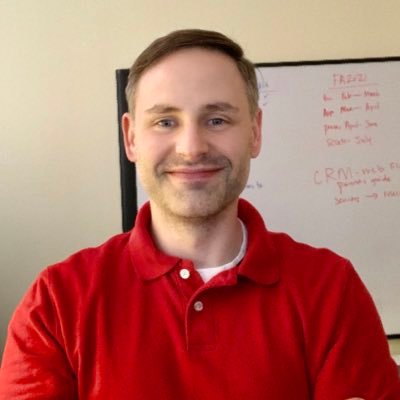 Aaron Mabe
Career & College Promise Coordinator
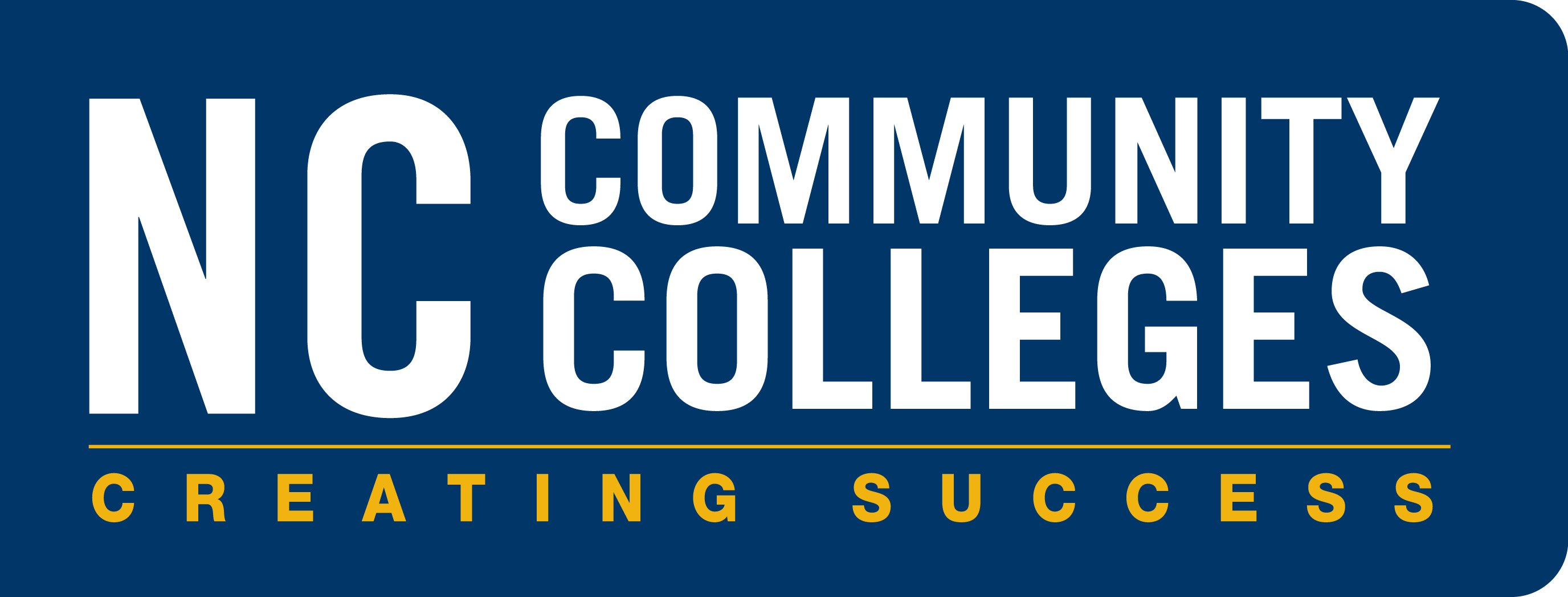 [Speaker Notes: Aaron Mabe
919-807-7098
mabea@nccommunitycolleges.edu]
Teacher Vacancies by Grade Level 2021 & 2022
Source: NC School Superintendents Association
Retrieved from WUNC, see link in Notes
[Speaker Notes: WUNC Story: https://www.wunc.org/education/2022-08-22/nc-has-over-11-000-vacancies-in-public-schools-a-statewide-survey-finds]
Residency/Alternative Licensure most popular pathway
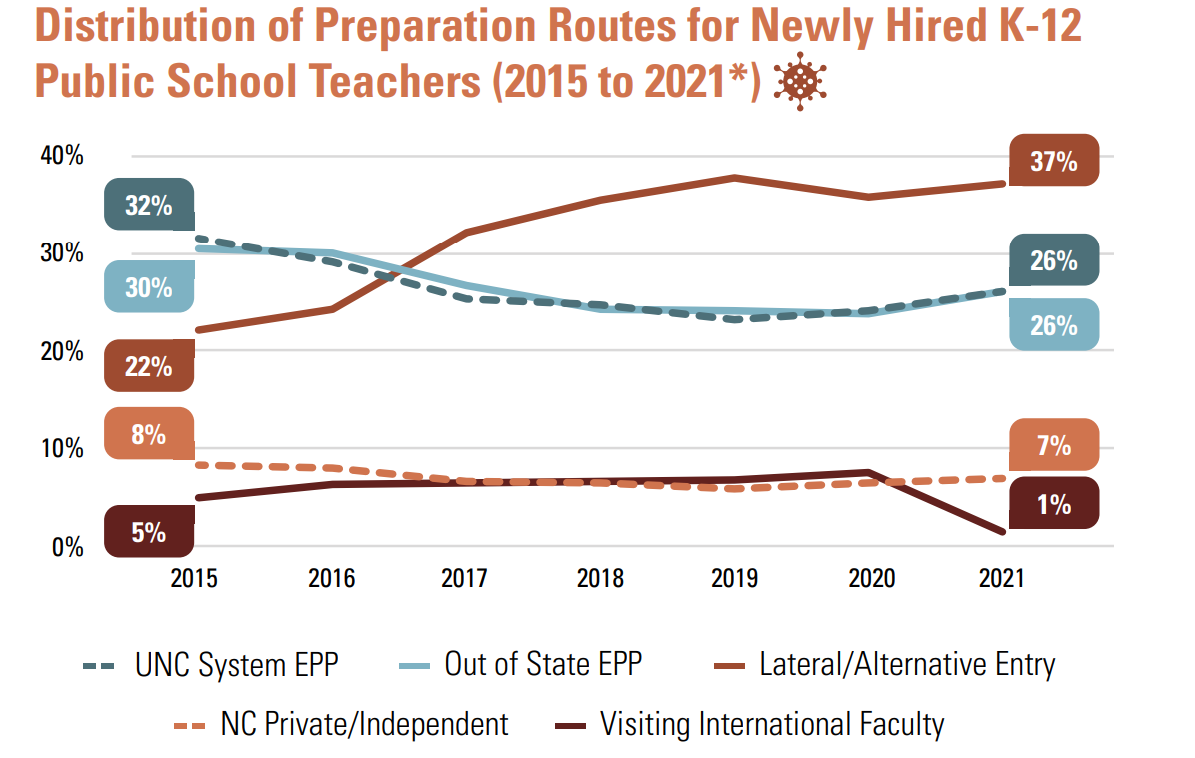 Residency/Alternative Licensure
NC Community College Teacher Pipeline Opportunities: Birth – age 8
Birth – age 8
A55220  Early Childhood Education Degree (Associate in Applied Science)
Three-Pathways: 
Career Ready
Birth-Kindergarten Licensure Transfer, or
Non-Licensure Transfer
Birth – age 3
C55290  Infant / Toddler Care (Certificate)* 
Statewide certificate counts towards formal education for the CDA
* The NC Early Childhood Credential (NCECC) is included in this certificate
NC Community College Teacher Pipeline Opportunities: Grades PreK-K
Grades PreK-K
C55860  Early Childhood Preschool (Certificate)*
Statewide certificate counts towards formal education courses for the CDA
* The NC Early Childhood Credential (NCECC) is included in this certificate
NC Community College Teacher Pipeline Opportunities: Birth – age 12
Birth – age 12
C55820 Early Child Care Workforce (Certificate)*
Potential to earn 9 credit hours through Credit for Prior Learning
C55850  Early Childhood Administration (Certificate)*  
The NC Early Childhood Administration Credential (NCECAC) is included in this certificate
* The NC Early Childhood Credential (NCECC) is included in this certificate
NC Community College Teacher Pipeline Opportunities: Grades K-12
Grades K-6
C55490 Elementary Education Residency Certificate (former lateral entry)
A55440  School-Age Education Degree 
C55450  School-Age Care (Certificate)
Grades K-12
A1010T Associate in Arts in Teacher Preparation
A1040T Associate in Science in Teacher Preparation
NC Community College Offerings
57 community colleges offer Early Childhood Education degree 
55 community colleges offer at least one CCP Pathway (Infant/Toddler or Preschool) 
 
56 community colleges offer Associate in Arts Teacher Preparation/Associate in Science Teacher Preparation 
All of these offer at least one CCP Pathway for Teacher Prep  

Elementary Education Residency Licensure Certificate (coming Fall 2023)
Sample Pathway to K-12 teaching license
Sample Pathway to B-K teaching license
Resources
NC Teaching License Area 
https://www.dpi.nc.gov/educators/educators-licensure/areas-licensure#Tab-ElementaryK-6-388 

Teacher Vacancies 
https://northcarolina.teach.org/jobs?utm_source=partner-ncdpi&utm_medium=website 

Alternative License (Residency) 
https://northcarolina.teach.org/alternative-licensure
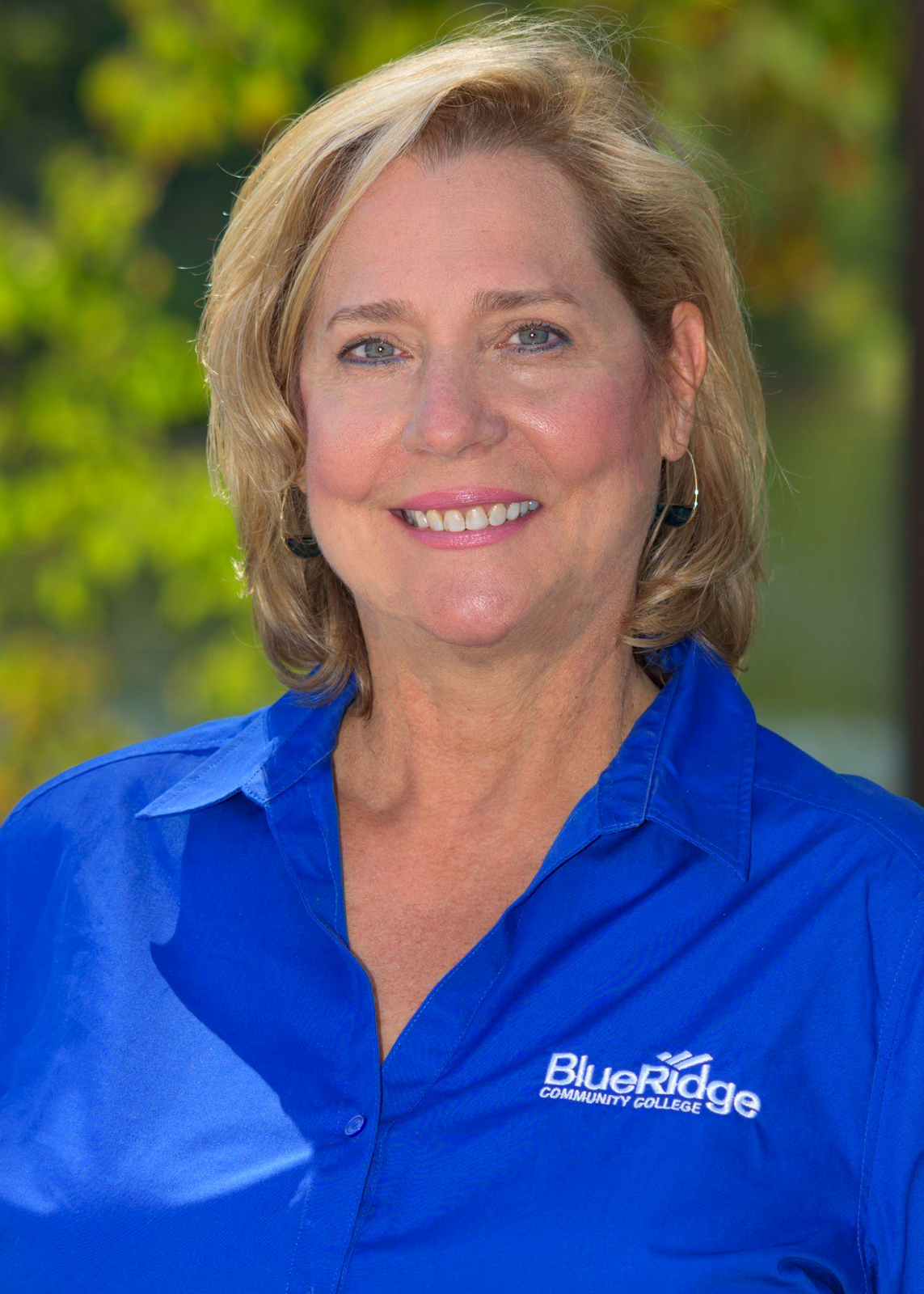 Blue Ridge Community College
Shelah Combs, M.Ed.
Teacher Preparation/ Early Childhood Education
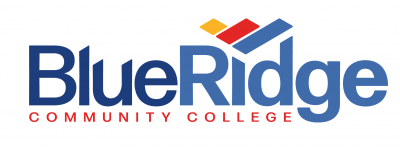 [Speaker Notes: Shelah Combs, M.Ed 
Blue Ridge Community College
Teacher Preparation/Early Childhood Education
(828) 694-1819
Email: sk_combs@blueridge.edu]
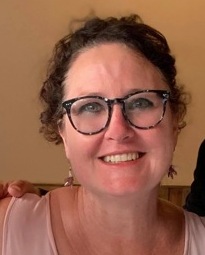 Blue Ridge Community College
Melanie Wilkins
Early Childhood/Teacher Education Faculty
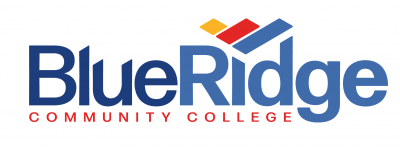 [Speaker Notes: Melanie Wilkins, M.Ed.Blue Ridge Community College
Office: Patton 283, 828-694-1850Early Childhood/Teacher Education Facultymc_wilkins@blueridge.edu]
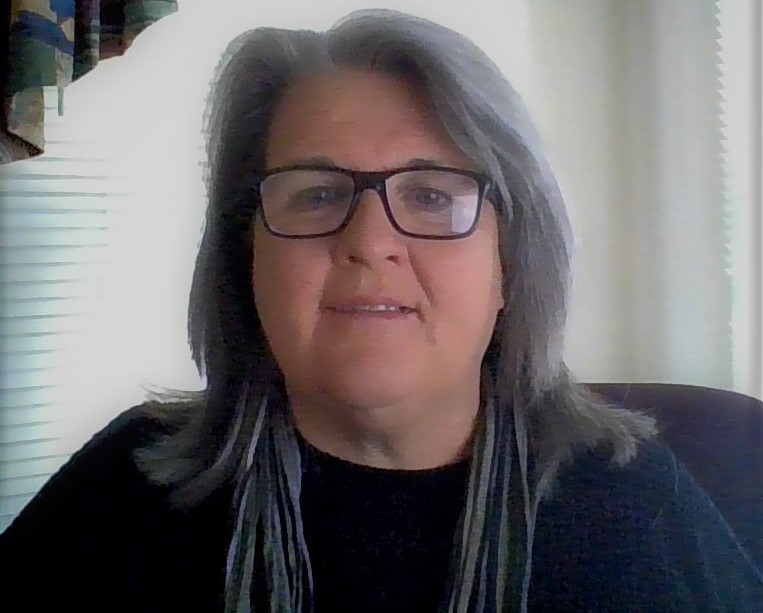 Wake Technical Community 
College
Kathleen Worsdale
Assist. Professor Education Department
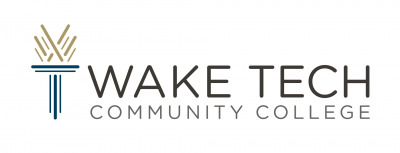 [Speaker Notes: Kathy Worsdale
Wake Tech
kworsdale@waketech.edu 
919-866-5433]
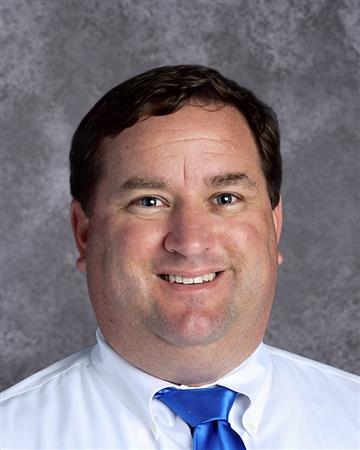 UNC System Office
Bennett Jones, Ed.D.
Director
NC Teaching Fellows Program
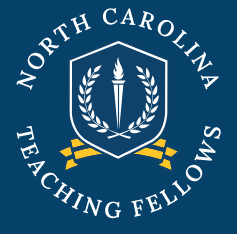 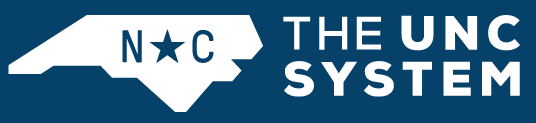 [Speaker Notes: Bennett Jones, Ed.D.
Director
North Carolina Teaching Fellows Program
UNC System Office
btjones@northcarolina.edu 
Mobile: 919-333-3942
https://myapps.northcarolina.edu/ncteachingfellows/]
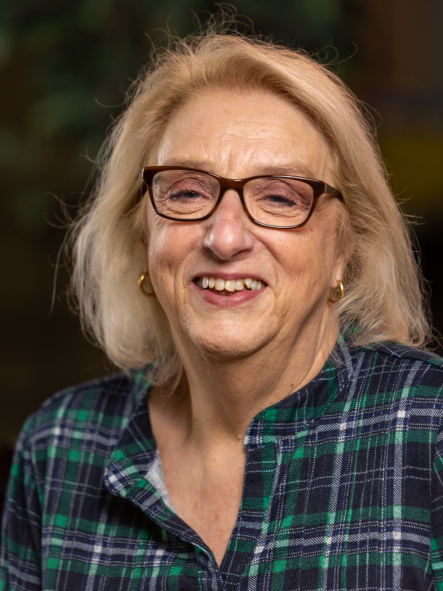 Davidson-Davie Community College
Sharon Carter
Professor, 
Teacher Education
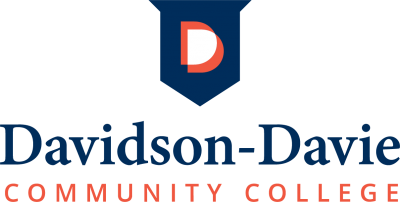 [Speaker Notes: Sharon Carter
Davidson-Davie Community College 
scarter1289@davidsondavie.edu
336-249-8186  X6127]
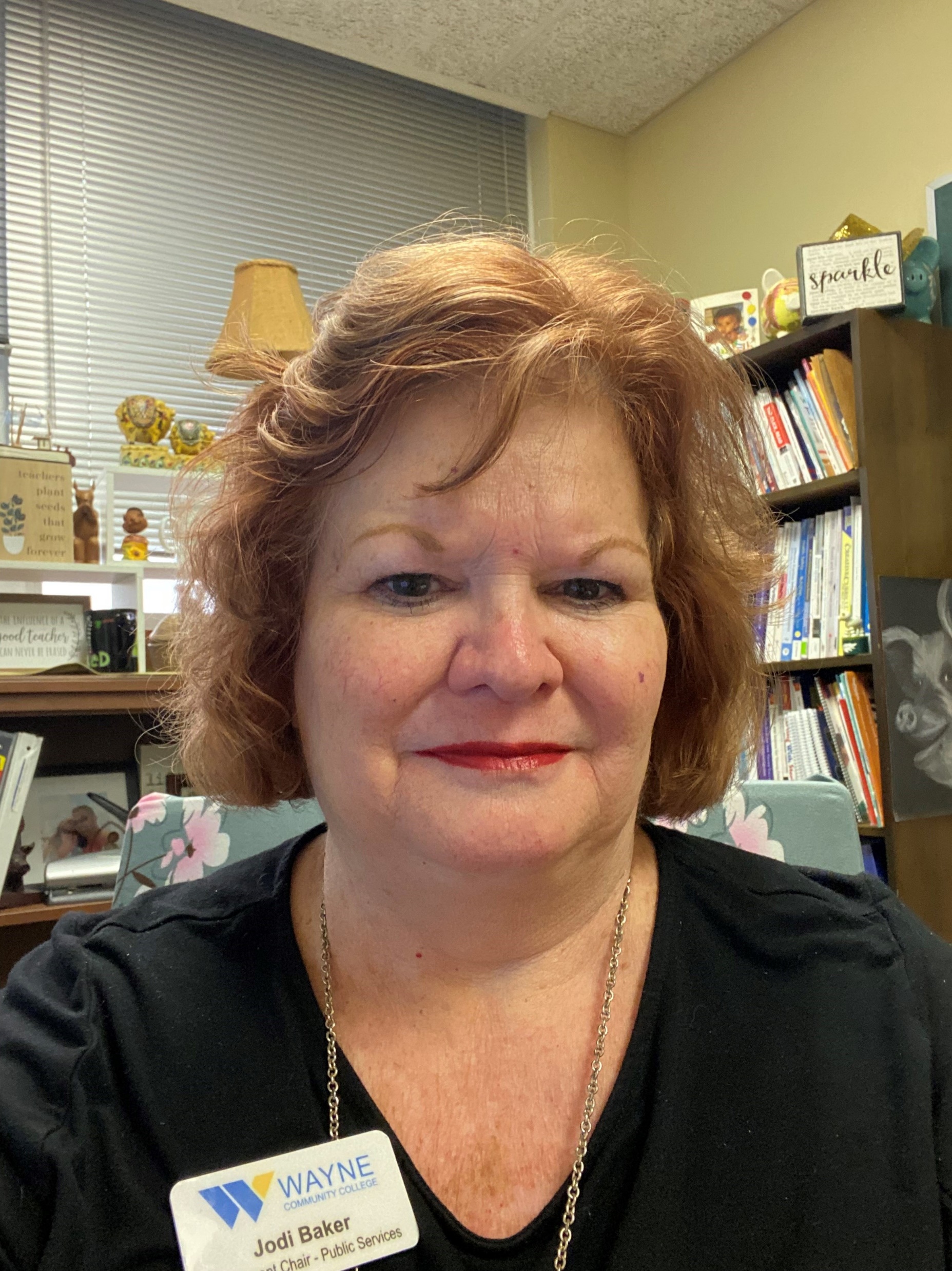 Wayne Community College
Jodi Baker
Public Services Department Chair
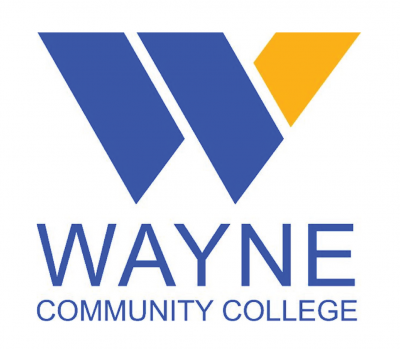 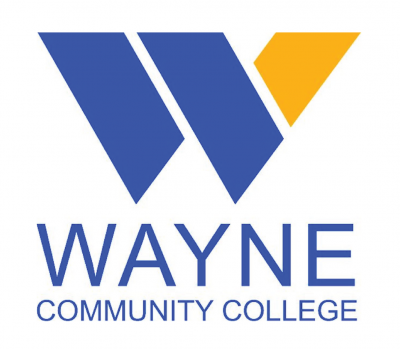 [Speaker Notes: Jodi Baker
Public Services Department Chair
Public Services
919-739-6794
jbbaker@waynecc.edu]
Raising the Awareness of Career Pathways Webinars
February 15		Machine Programming (CNC)   
March 15			Occupational Therapy Assistants 
April 19			Food Industry
May 17			Entrepreneurship 
June 21			Nonprofit Leadership and Management 






Register for all webinars at www.ncperkins.org/presentations
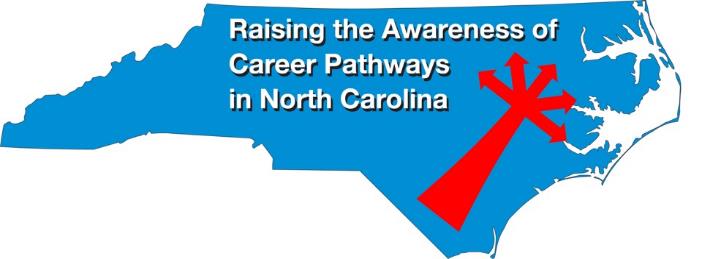